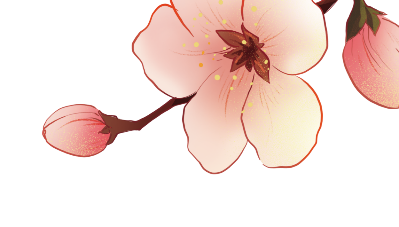 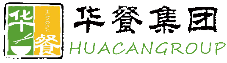 桃园食堂
2023年度
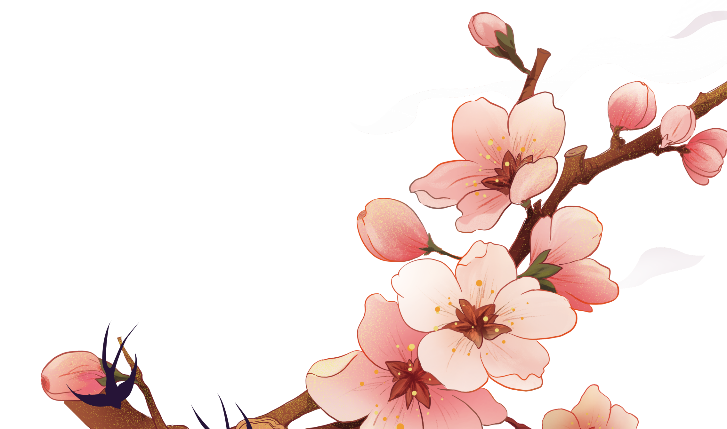 工作总结汇报
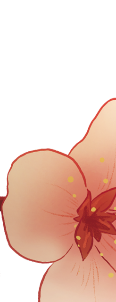 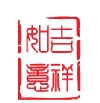 汇报人：金建华
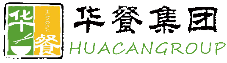 尊敬的各位领导老师同学们：    
      上午好！
    时光如梭，忙碌的2023年即将过去。食堂饮食工作作为东大后勤工作的重中之重，食堂饮食安全重要性不言而喻。饮食是每位师生生活中不可缺失的一部分，在总务处各级领导的带领下，桃园食堂始终贯彻学校要求的“生为首位”作为我们服务工作的主线，提升服务品质，为广大师生提供安全可靠的饮食服务保障。作为食堂管理者应保证每位就餐者的身心健康，为了能把今后的工作做得更好，在此我谨代表桃园食堂做2023年度全年工作总结，不足之处还请大家多多批评和指导!
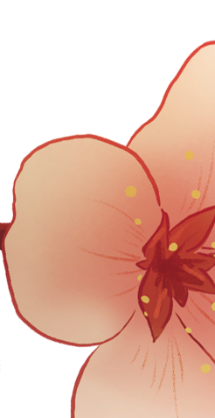 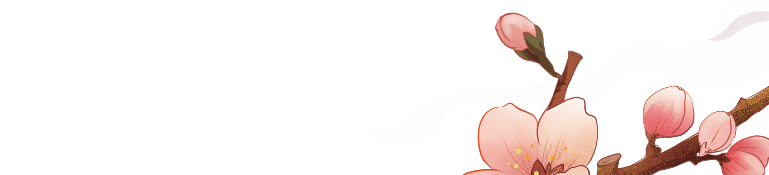 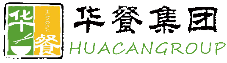 总结概述
壹
贰
叁
肆
全年日常工作简介
工作不足之处及改进计划
主要工作
重点工作
全年重点工作小结
工作创新
全年工作创新举措
工作提升
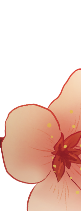 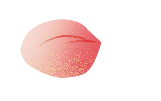 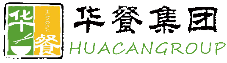 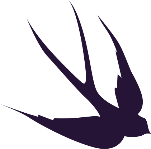 食品安全

卫生管理
品质管理

培训工作
保障工作

接待工作
壹
壹
a.采购验收（质量把控）
b. 原材料加工（规范操作）
c.冰箱存储
d.日常监督
e.餐具及工器具规范清洁消毒
f.日常环境消毒
g.日清计划 周清计划
a.菜品质量
 b.服务质量
 c.培训工作
a.提供支持饮品及军训期间饮水供应
b.对临近闭餐期间晚来
   同学提供优惠
c.日常接待保障
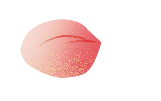 主要工作
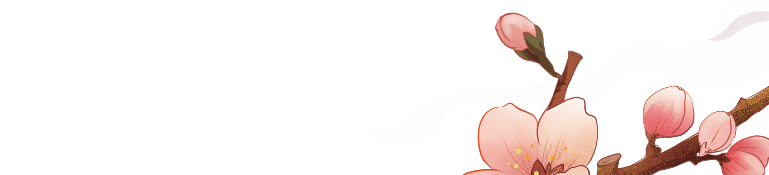 食品安全 卫生管理
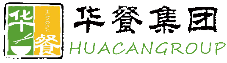 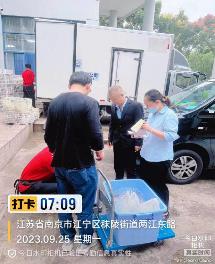 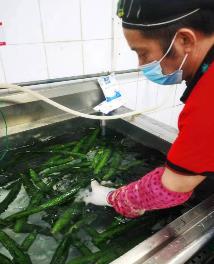 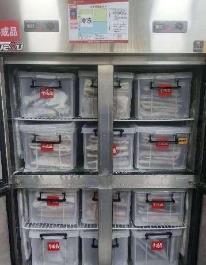 a.采购验收
b.原料加工
c.冰箱储存
冰箱内物料生熟荤素区分，张贴效期表，储存期限及温度控制等进行管理自查
加工人员对原料进行盐水浸泡，清洗待加工
注意各个环节中风险控制
按照采购验收标准，原材料专人验收（仓管，值班经理，厨师长）严把质量关，不合格及时上报并退回，禁止使用
食品安全 卫生管理
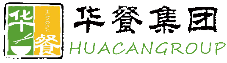 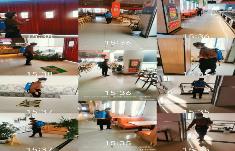 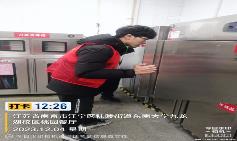 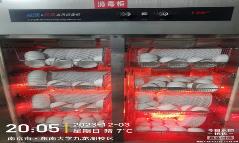 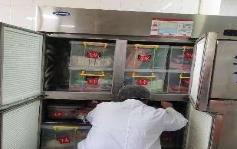 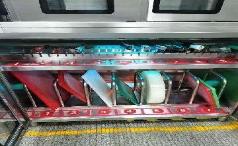 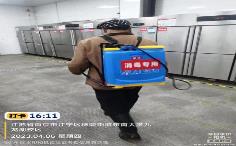 e.餐具工器具消毒
d.日常监督
f.环境消杀
公司品控部门不定期检查学生监管团队共同监督
食堂管理团队每餐检查
减少可能出现的食品安全隐患严把食品安全关
认真做好餐具和炊事器具的日常清洗消毒工作，做好每日消毒记录保证餐饮具的卫生安全达标
每天专人执行早午晚食堂内外环境消毒工作
确保环境卫生安全
食品安全 卫生管理
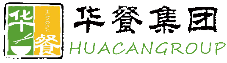 g.清洁计划
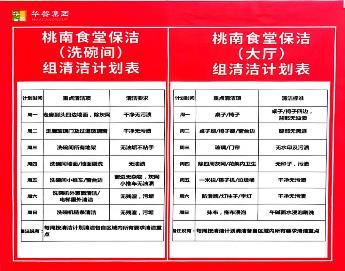 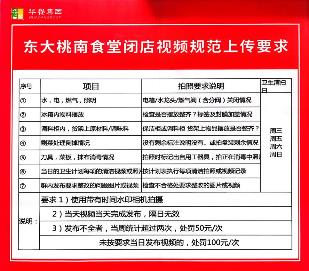 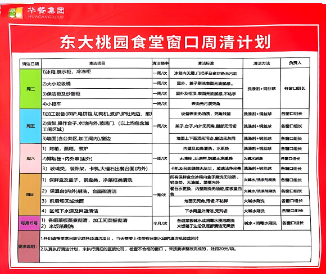 清洁视频图片上传
日清计划表
周清计划表
要求所有窗口负责人将每日清洁工作视频图片上传至工作监督群内，督促大家认真执行清洁工作，也提醒管理干部加强日常检查
保洁组日常清洁计划表
将清洁工作分解到每日执行，让每天清洁工作有重点，执行有效果。
窗口周清洁计划表
根据窗口工作特性，将一周的重点清洁工作安排在不太忙的周三到周日去认真执行。
品质管理 培训工作
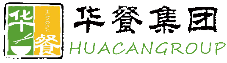 a.菜品质量
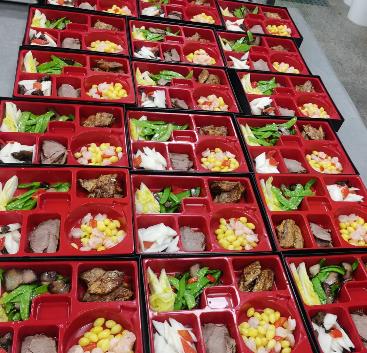 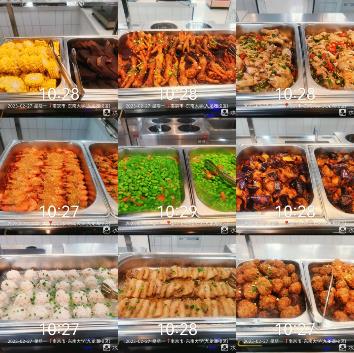 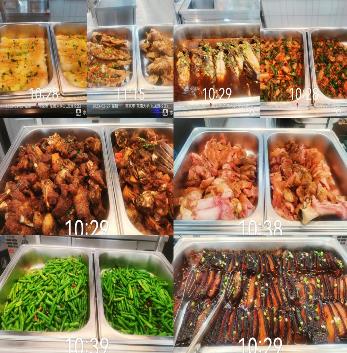 满足不同口味需求
丰富菜肴品种及质量
为师生活动提供用餐
品质管理 培训工作
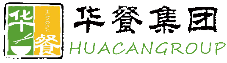 b.服务质量
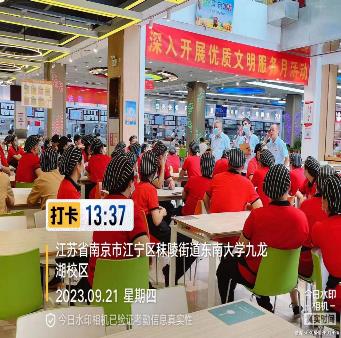 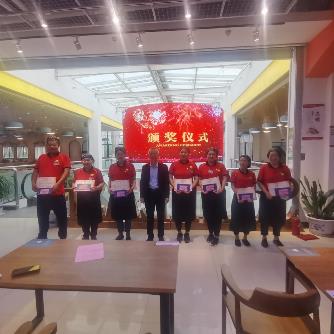 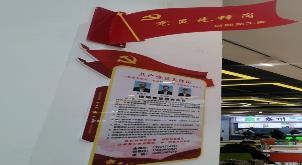 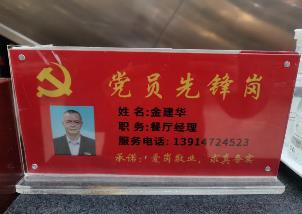 日常开展服务技能培训
红五月评选服务之星现金奖励
发挥党员模范带头作用
品质管理 培训工作
全年组织班组针对性各类培训考核共计62场，其中服务保洁周培训会议34场，食品安全类培训会议14场，燃气消防安全类培训会议14场，定期针对窗口负责人及骨干人员进行食品安全考试，成绩存档。
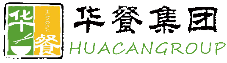 c.培训工作
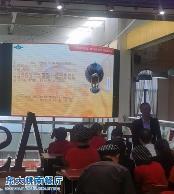 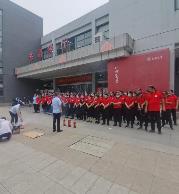 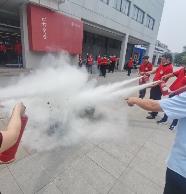 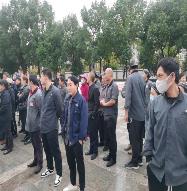 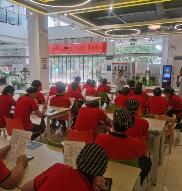 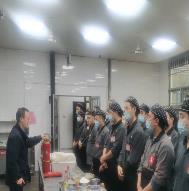 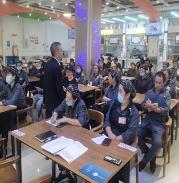 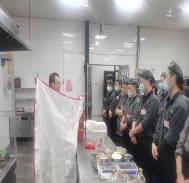 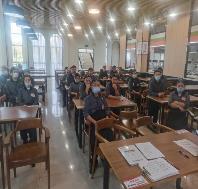 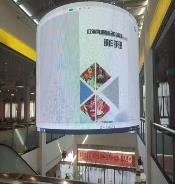 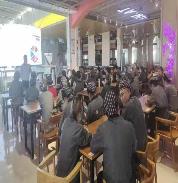 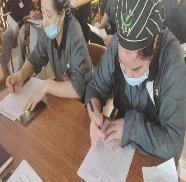 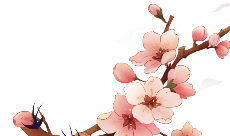 保障工作 接待工作
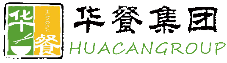 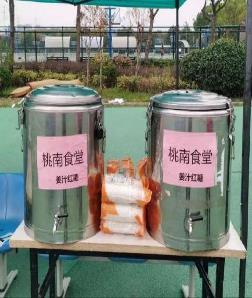 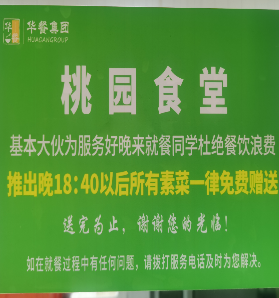 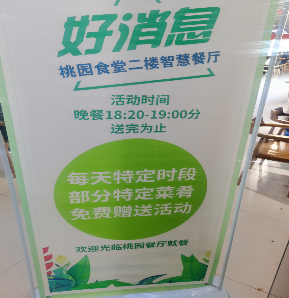 基本大伙每天晚餐18:40以后素菜一律免费
智慧餐厅每天晚餐18:20以后关机黑屏菜品免费赠送
军训期间保证伙食保障免费提供50余桶茶水2000多杯饮品
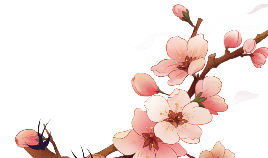 保障工作 接待工作
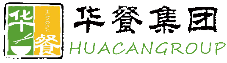 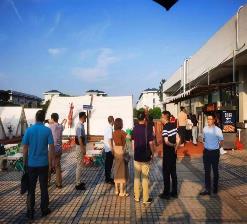 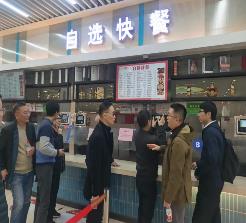 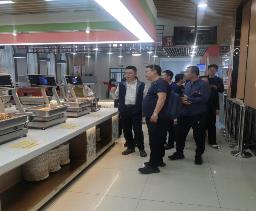 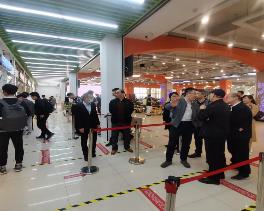 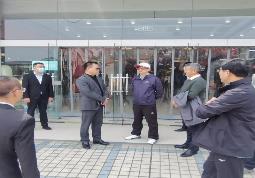 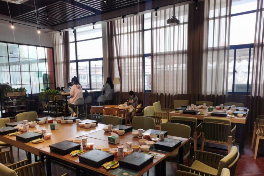 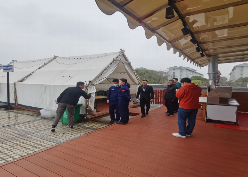 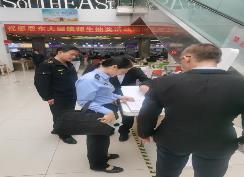 全年接待全国69所高校领导团参观指导，接待团体用餐10000余人次，接待校友团体用餐 1000余人次 
接待消防，市场监督，等政府职能部门日常检查30余次。
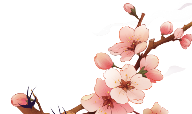 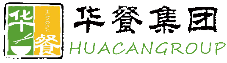 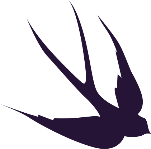 安全生产
互动交流
节日活动
贰
壹
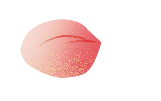 重点工作
a.两个主体责任，制度建设
b.燃气安全检查
c.食品安全检查
a.第二课堂学生活动
b.学生代表座谈会
c.学生监管团队走进厨房
d.和学生互动活动
a.校庆美食节
b.端午节，教师节，中秋       节等节日活动
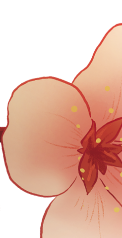 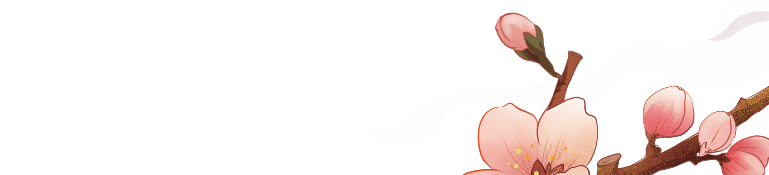 主体责任管理规定，食堂管理规章制度，各类应急预案，设备使用安全规程，食堂文化宣传，各类上墙制度50余张，
制度建设
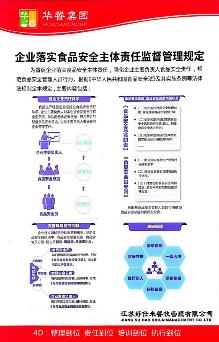 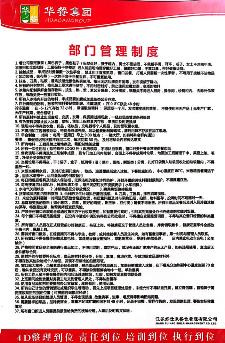 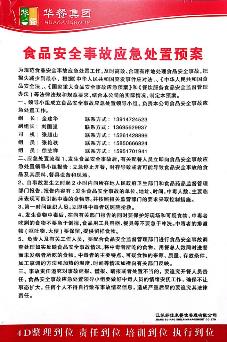 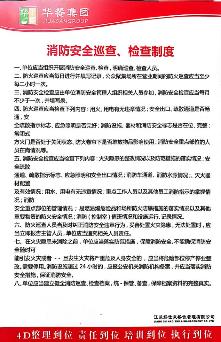 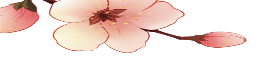 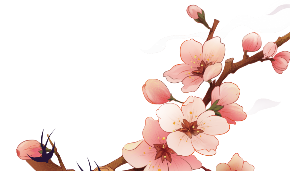 安全生产
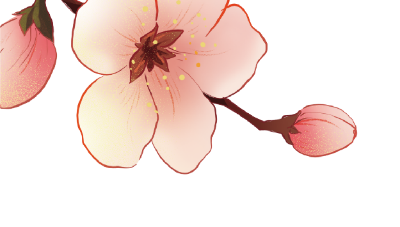 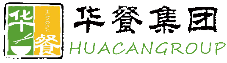 Part One.
Part Two.
1.主体责任制度建设
2.安全检查管理
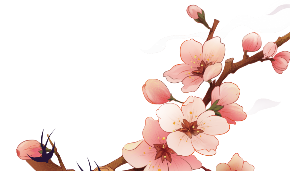 食堂管理人员配置合理，食品安全员均通过考核，持有食品安全员证，日常管理台账40余本，并不断完善
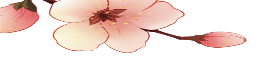 制度建设
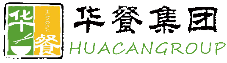 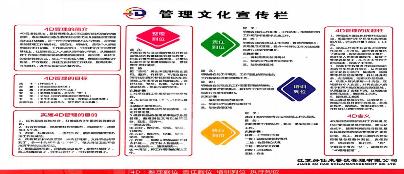 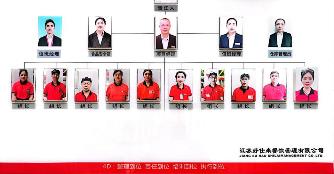 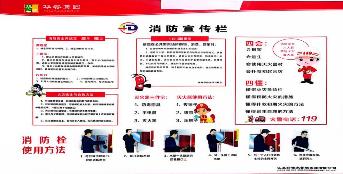 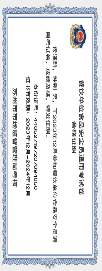 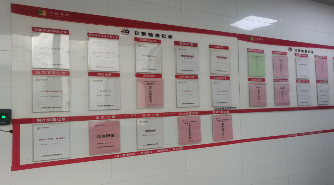 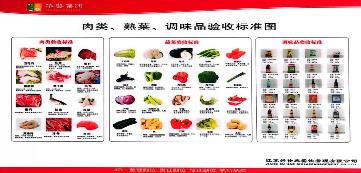 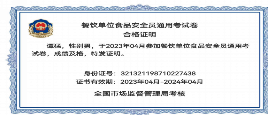 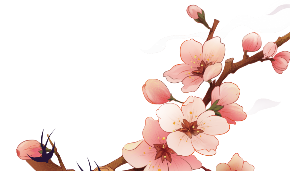 第三方食材抽检，餐具残留检测，监督管理局月度检查，公司品控每月抽检，燃气安全自查，公司专业电工驻点检查。确保每一个环节都有监督和检查，确保食堂生产安全可控。
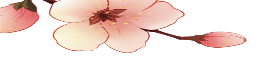 安全管理检查
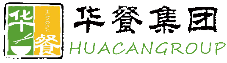 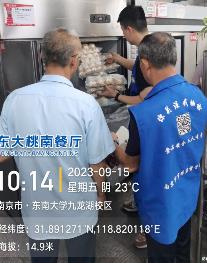 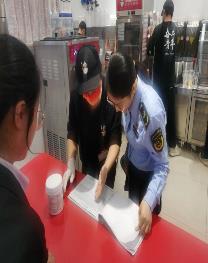 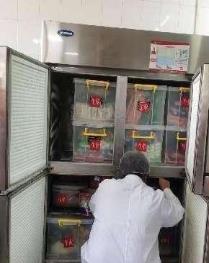 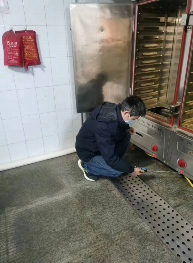 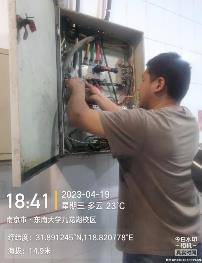 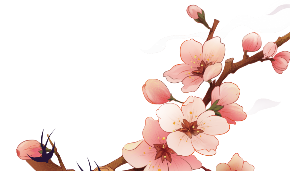 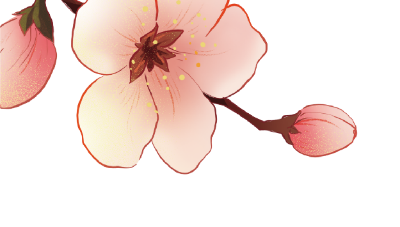 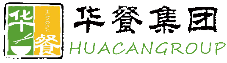 互动交流
Part One.
Part Two.
a.第二课堂学生活动
b.学生代表座谈会
Part Three.
Part Four.
d.和学生互动活动
c.学生监管团队走进厨房
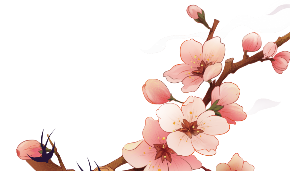 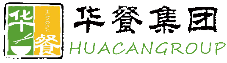 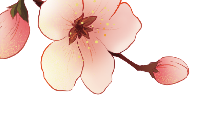 第二课堂
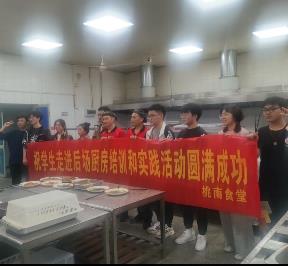 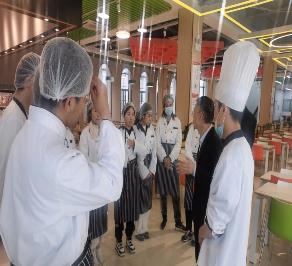 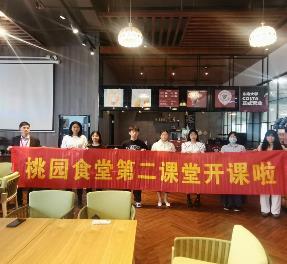 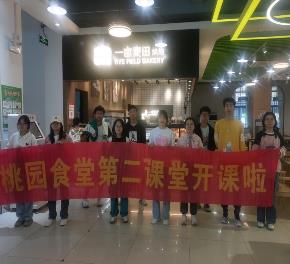 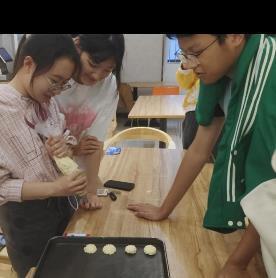 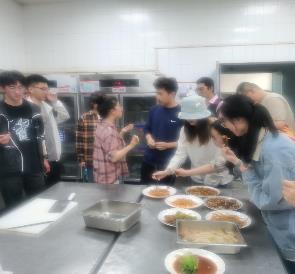 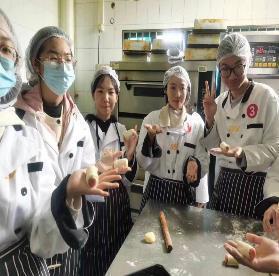 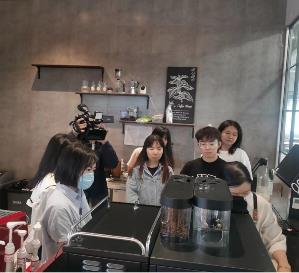 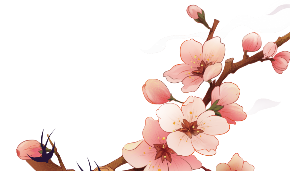 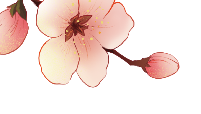 学生活动
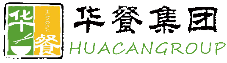 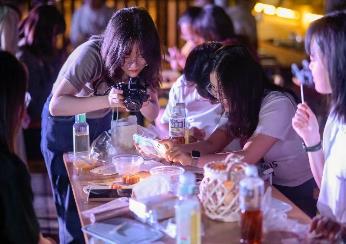 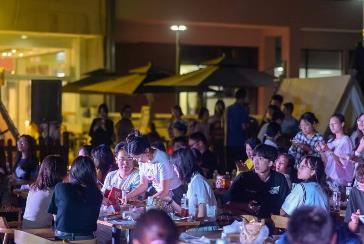 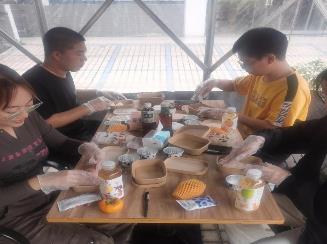 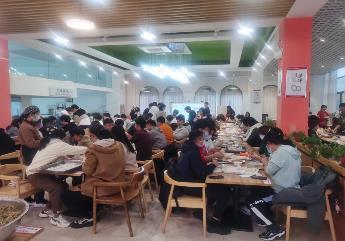 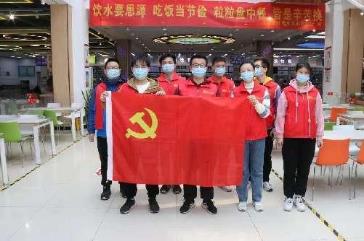 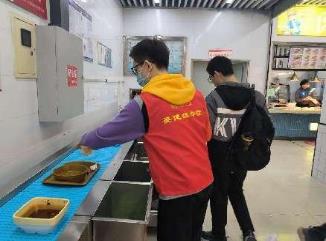 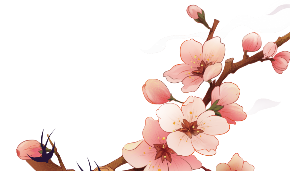 全年食堂共组织学生第二课堂9场次，团委组织2场次，学生处组织2场次。
学生第二课堂的开展深受同学们的喜爱，同时也达到我们服务育人的目的。
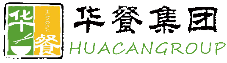 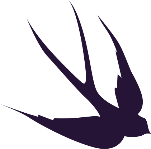 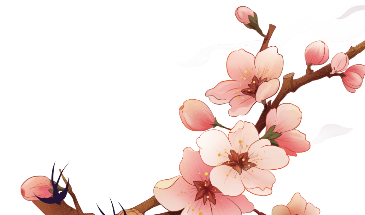 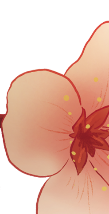 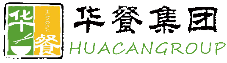 学生代表座谈会
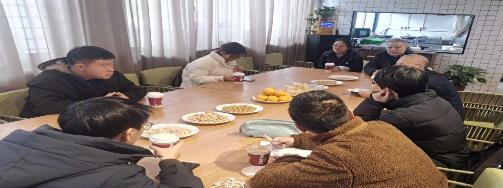 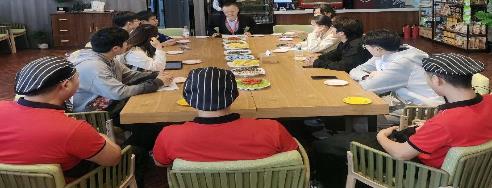 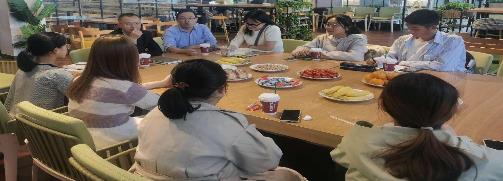 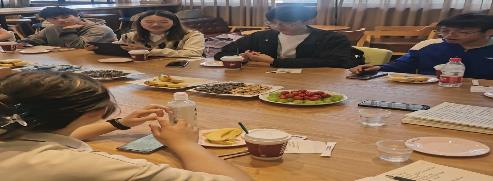 为了更好地了解大家对我们食堂的意见和建议,提高食堂服务质量,我们每月邀请总务处管理老师及学生代表参加座谈会,旨在听取同学们对食堂的意见和建议,了解对食堂服务质量的评价,以及对食堂菜品,价格,环境等方面的看法和建议，通过与同学们的交流,使我们在之后的工作中更好的为师生提供服务。
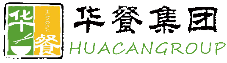 学生监管团队走进厨房
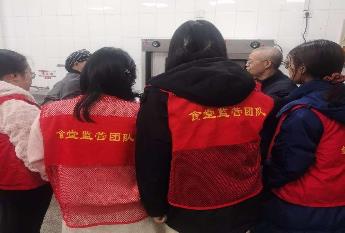 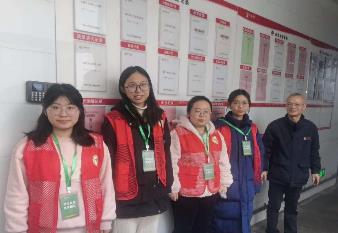 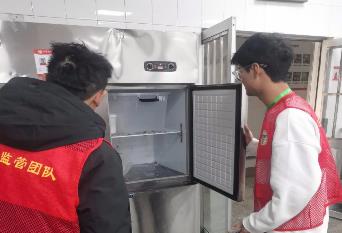 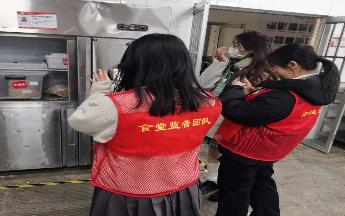 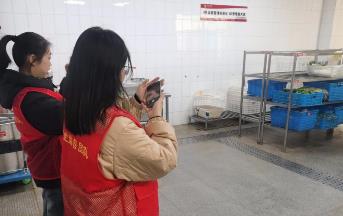 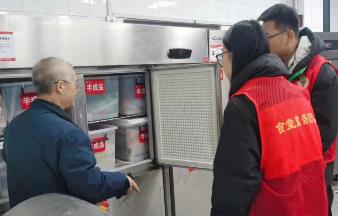 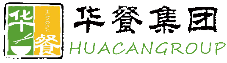 学生互动
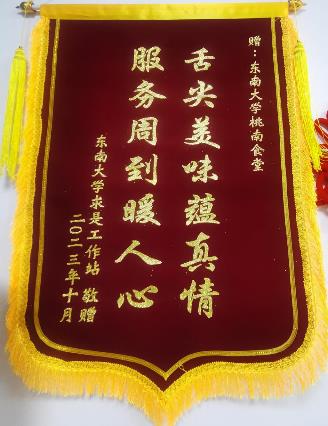 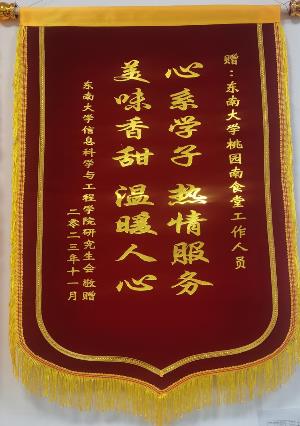 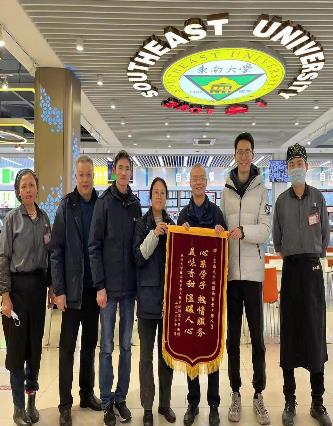 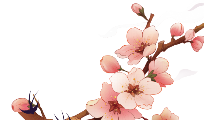 求是工作站，信息科学与工程学院研究生会，学生代表给食堂赠送的锦旗
学生在食堂用餐前低血糖晕倒，食堂管理人员及时联系校医，并协助送医
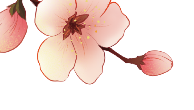 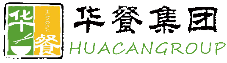 突发救助
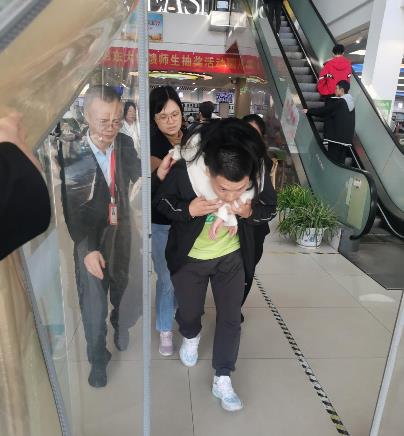 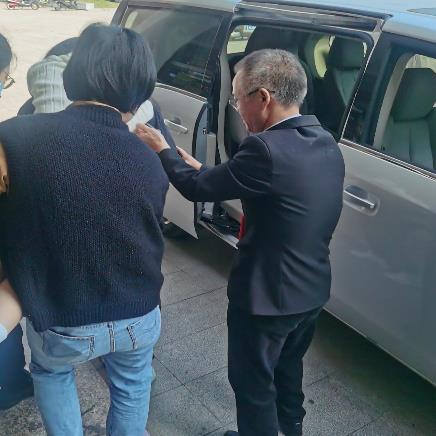 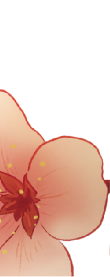 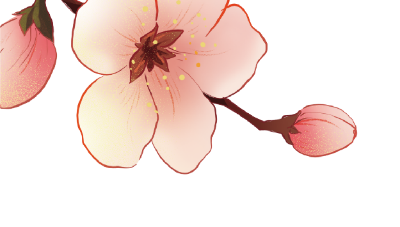 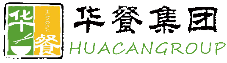 节日活动
校庆美食节
1
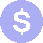 现场图片展示
节假日活动
2
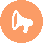 端午，中秋，教师节，国庆等
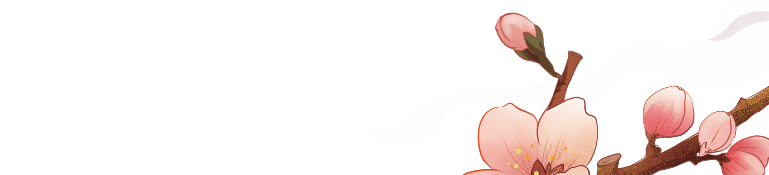 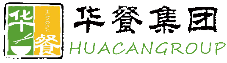 节日活动
庆祝东南大学建校121周年校庆，举办了“寻味东南”系列美食文化节活动，
免费发放各类小吃，校庆蛋糕，点心，水果及菜肴等40余种。抽奖环节，现场充满了欢快的节日气氛。
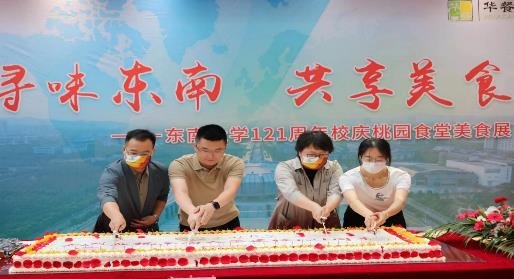 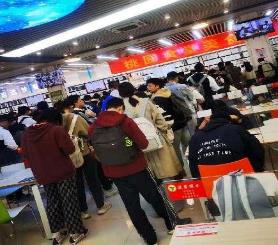 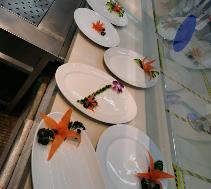 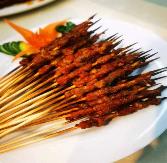 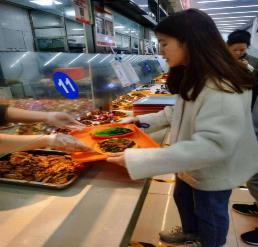 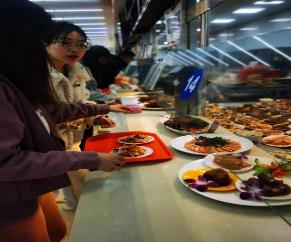 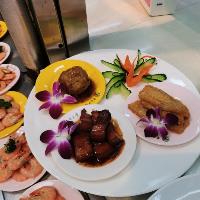 节日活动
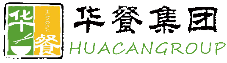 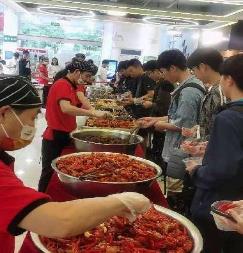 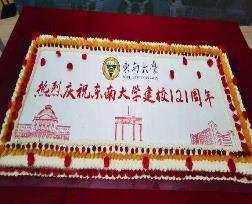 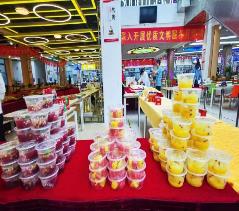 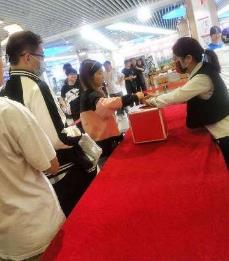 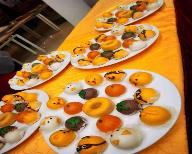 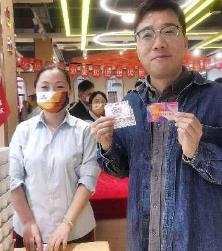 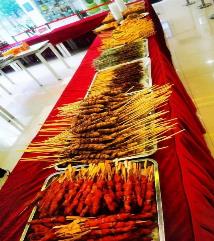 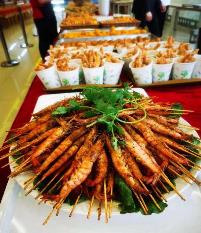 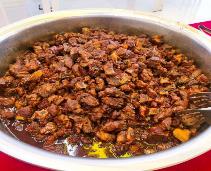 节日活动
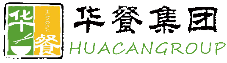 桃园食堂全年学生活动免费发放167684元
女神节活动
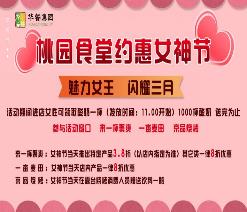 迎中节，教师节，庆国庆
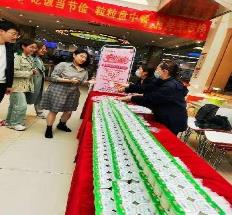 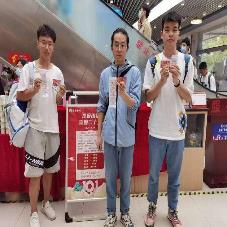 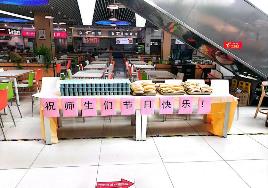 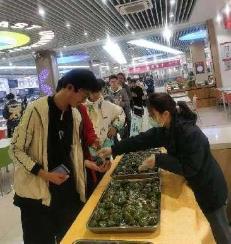 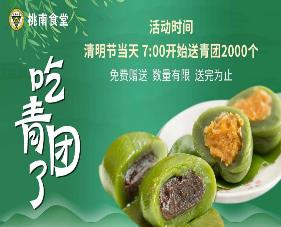 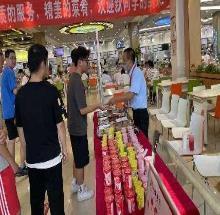 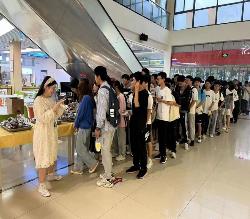 清明节送青团
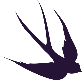 叁
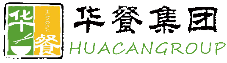 工作创新
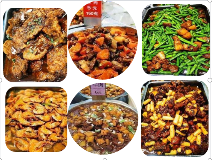 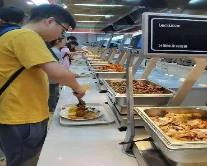 智慧餐线升级改造
基本大伙改进
智慧自选餐对设备系统升级改造，对菜品质量进行提升价格进行下调深受广大师生欢迎。
加强对基本大伙菜肴品种监管，保证每周30%新品菜肴供应
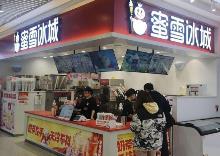 餐厅后场智能化管理
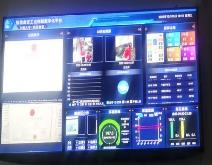 引进加盟品牌
引进智能食安管理系统，留样智能化管理，人员考勤晨检，健康证管理，AI智能违规抓拍。
蜜雪冰城，低脂餐。
供应品种丰富
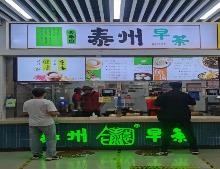 烧烤设施升级
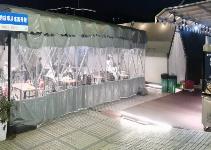 对部分风味档口进行品种引进丰富同学不同需求。
通过帐篷升级加固后，环境更整洁，安全，冬季保暖效果更好，给广大师生提供一个更好的用餐环境。
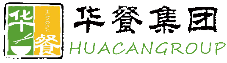 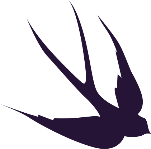 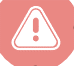 菜肴质量
肆
工作不足及改进
肆
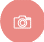 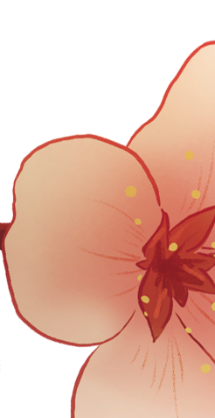 服务质量
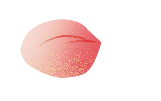 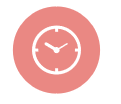 食品卫生
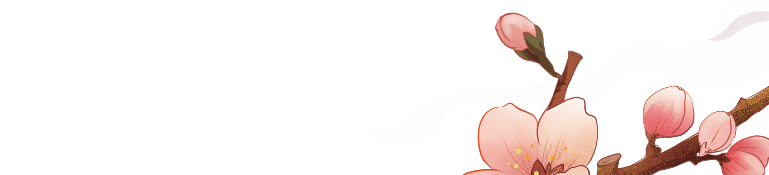 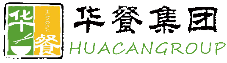 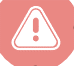 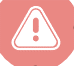 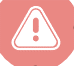 菜肴质量
服务质量
食品卫生
基本大伙的部分菜品口感有待提升，创新菜品出新慢，菜单设计缺少季节性特色菜品
部分风味窗口的产品更新慢
服务人员打餐量不稳定  服务速度慢
餐厅冬季头发异物投诉较多
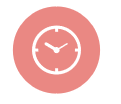 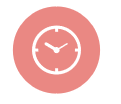 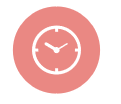 改进方案
改进方案
改进方案
加强厨师长和厨师的业务培训,更换部分厨师,增加研发团队.学习其它优秀食堂的菜单制作,根椐季节性特点提前做好菜品出新计划，推出更多符合师生口味的新菜品
加强服务人员的操作称量培训,不定期进行组织员工现场称量练习,熟悉菜量标准.
增加口售卖人员佩戴头网，督促检查员工勤洗头，
安装口水罩，半成品加封加盖储存
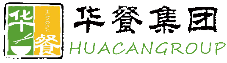 工作总结
一年来，通过桃园食堂全体员工的共同努力，餐厅环境的改善，服务水平的提升，全年完成营业额3200余万元，服务师生290万余人次。广大师生对食堂的满意度明显提升，全年活动免费为师生发放近17万元。在军训期间，免费为师生提供茶水120余桶，组织学生各类活动70余场，接待并运送盒饭30余万元，收到广大师生的一致好评。用感恩心做人，用责任心做事。秉持“生为首位”的宗旨，为广大师生服务，只有起点，没有终点。在餐饮服务工作中建立标杆，为东大成为一流的高校，一流的后勤努力奋斗！
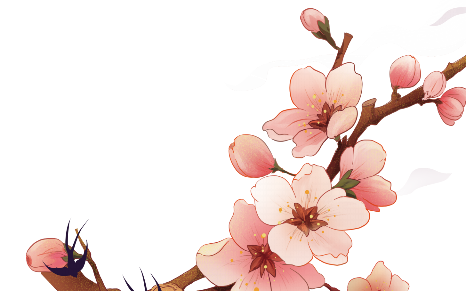 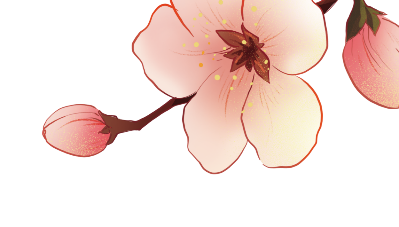 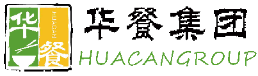 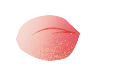 感谢您的聆听!
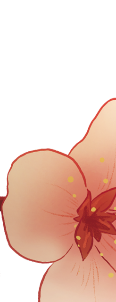 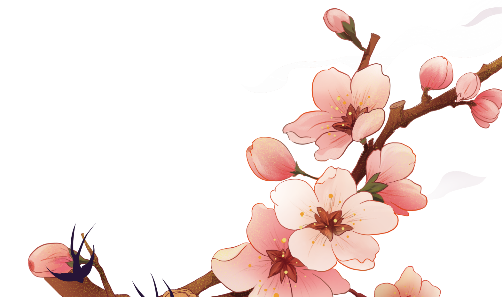 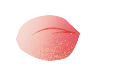 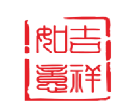 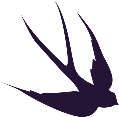